Warming Stripes: Der globale Temperatur-anstieg zwischen 1850 und 2017
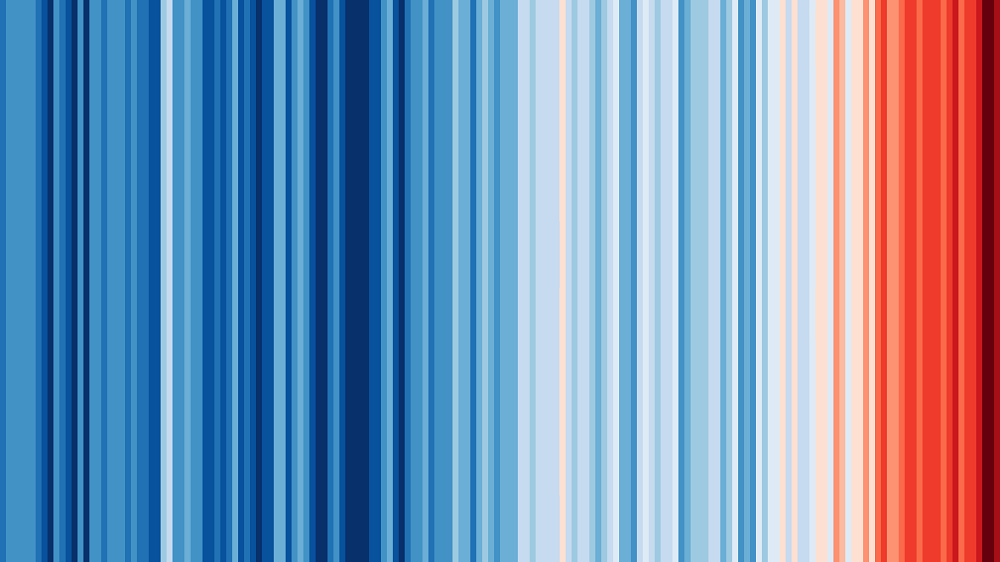 Eine Grafik von Ed Hawkins. Quelle: www.climate-lab-book.ac.uk/2018/warming-stripes, 06.02.2019.
[Speaker Notes: Jeder Streifen repräsentiert ein Jahr. Die Farbskala stellt die Veränderung der globalen Temperatur von 1.35 °C dar.]
Temperaturentwicklung in Deutschlandvon 1881 – 2017
Eine Grafik von Ed Hawkins. Quelle: www.climate-lab-book.ac.uk/2018/warming-stripes, 06.02.19
[Speaker Notes: Jeder Streifen repräsentiert ein Jahr. Die Temperaturskala reicht von 6.6 °C (Dunkelblau) bis 10.3°C (Dunkelrot).]
Link: „Climate Spirals“http://blogs.reading.ac.uk/climate-lab-book/files/2016/06/spiral_2017_large-1.gif Stand Februar 2019.Der globale Temperaturanstieg von 1850 – 2017 als Animation von Ed Hawkins